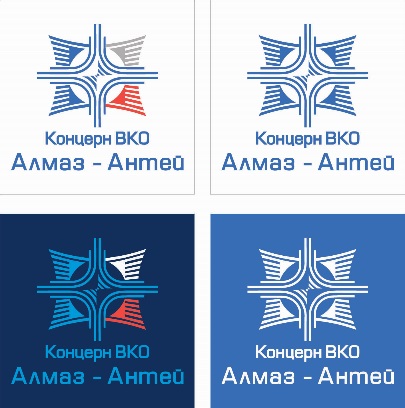 Локализация производства промышленных роботов на базе АО «НПО НИИИП-НЗиК»
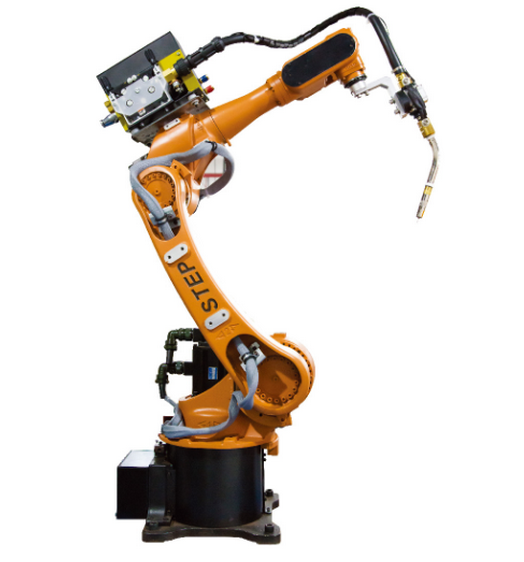 г. Новосибирск
Общие сведения
С целью исполнения подпункта «ж» пункта 1 перечня Поручений Президента РФ от 5 декабря 2016г. № Пр-2346 по выпуску высокотехнологичной продукции гражданского назначения предприятиями ОПК, АО «НПО НИИИП-НЗиК» совместно с технологическим партнером Shanghai STEP Robot (КНР) проводит работы по локализации производства и освоению выпуска универсальных 4-х и 6-осевых промышленных роботов, в т.ч. во взрывозащищенном исполнении,  на собственной производственной базе.
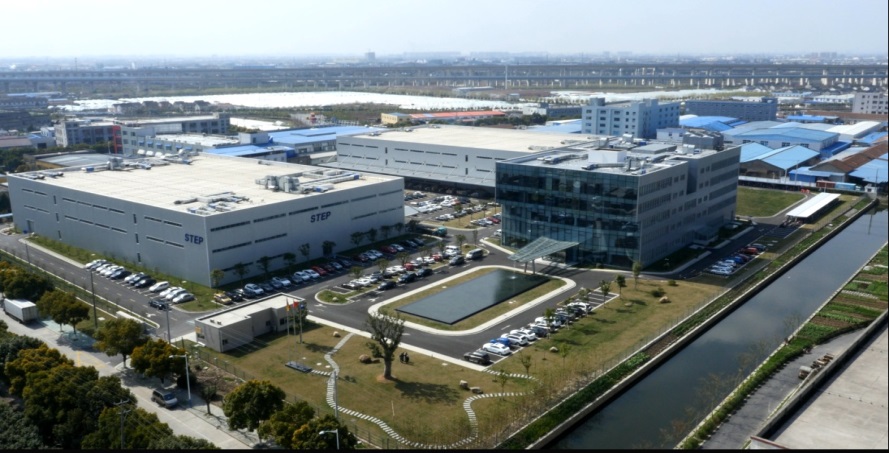 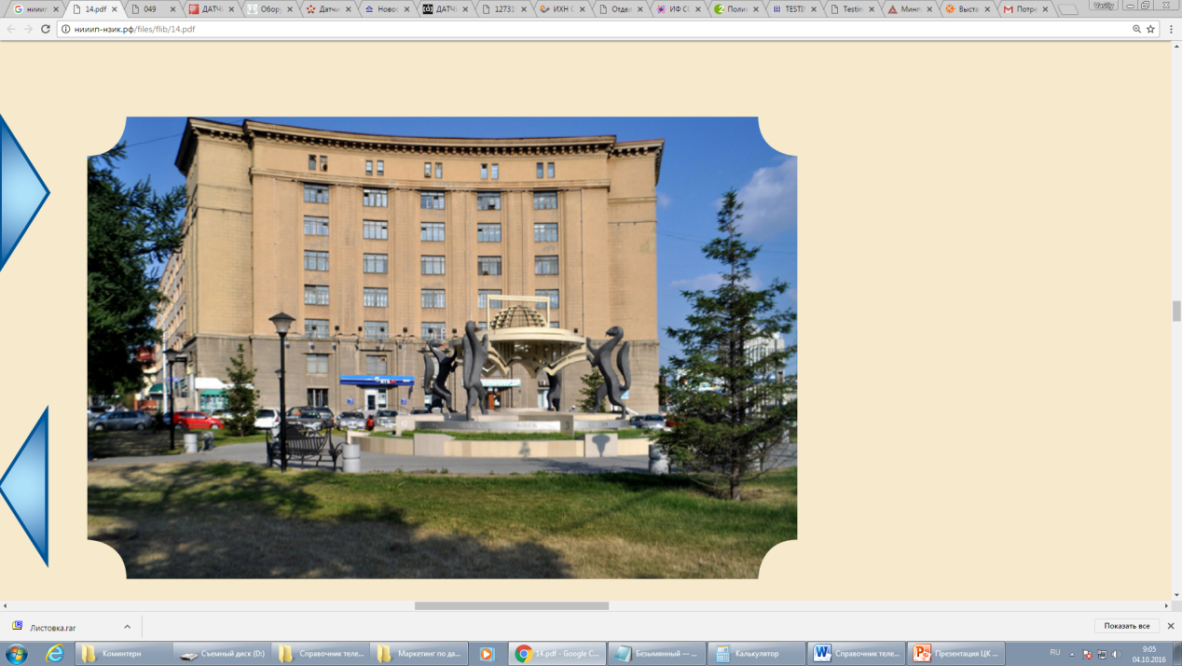 Компания Shanghai STEP Robot основана в 1995г. и на сегодняшний день является ведущим производителем высокотехнологичной продукции: системы управления электроприводом, высоковольтные преобразователи и  промышленные роботы. Shanghai STEP Robot имеет представительства в более чем 50 странах мирах.
Подразделение компании  Shanghai STEP Automotive Equipment  один из лидеров на рынке Китае по проектированию автоматизированных производственных линий  и РТК,  заказчиками которого являются крупные машиностроительные предприятия КНР такие как: FOTON, Lifan, BYD auto, Great Wall Motors, GEELY и др.
АО «НИИИП-НЗиК» ведущие предприятие АО «Концерн ВКО «Алмаз-Антей» расположенное в  
г. Новосибирске по разработке и производству радиолокационных комплексов кругового обзора  дальнего и среднего радиуса действия, специальной радиоэлектронной аппаратуры.
Предприятие обеспечивает полный цикл производства продукции: от поисковых исследований, до серийного производства и последующего сопровождения.
2
Информация о проекте
Проектом предусмотренно сборочное производство и постепенная локализация  универсальных 6-осевых промышленных роботов грузоподъемностью  от 5 до 165кг и 4-осевых роботов  грузоподъемностью 120кг, 200кг для разгрузочных/погрузочных работ.
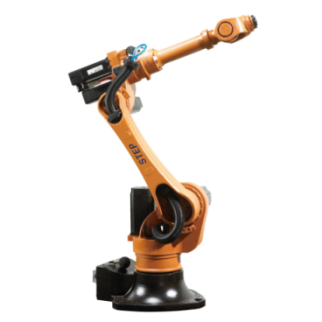 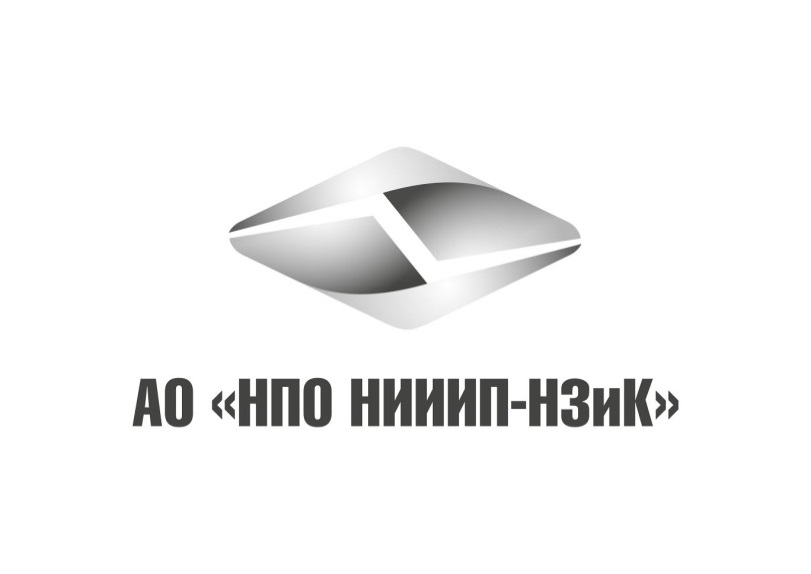 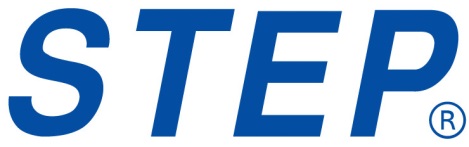 Цели проекта:
импортозамещение  аналогичной по назначению продукции зарубежного производства, снижение зависимости отечественных предприятий от зарубежных производителей промышленной робототехники;
обеспечение потребности российских предприятий отечественными технологиями для автоматизации производства;
повышение доступности промышленных роботов для российских предприятий.
3
Производственная база для реализации проекта
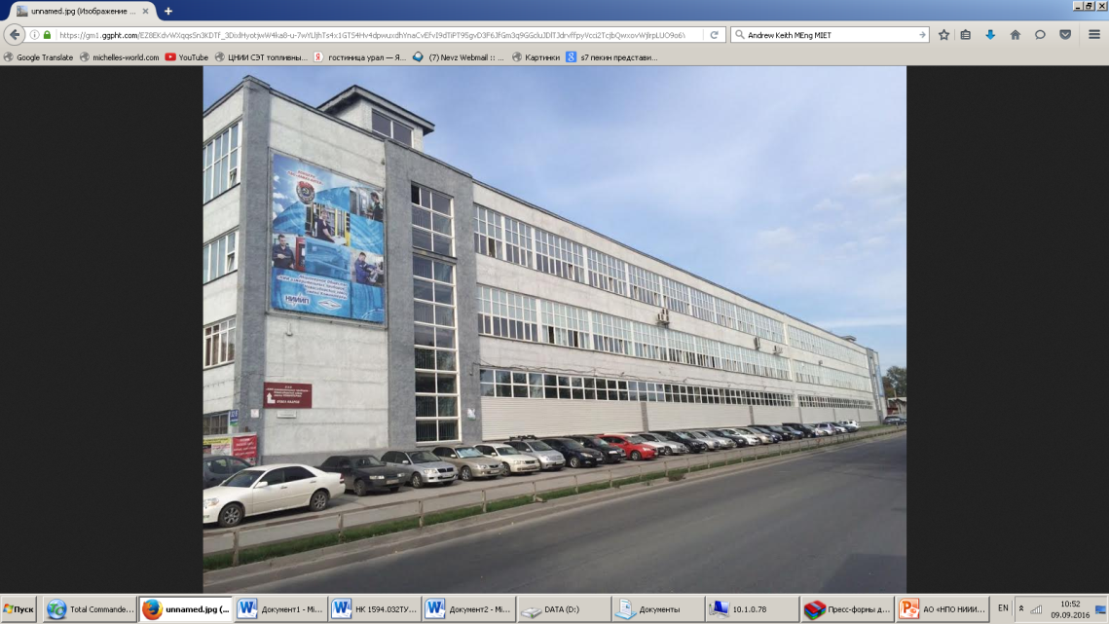 АО «НПО НИИИП-НЗиК» располагает квалифицированным персоналом и производственными площадями для организации выпуска широкой номенклатуры промышленных роботов.
В 2018г. планируется завершить дооснащение производственных участков оборудованием, необходимым для выпуска промышленных роботов.
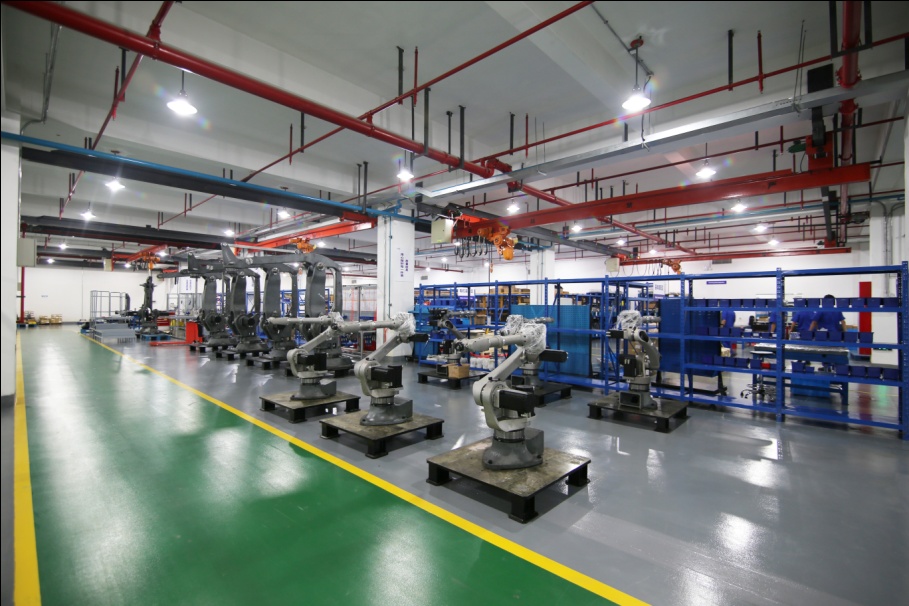 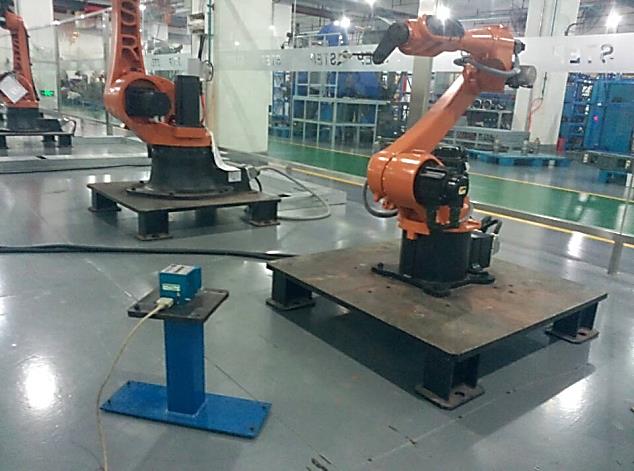 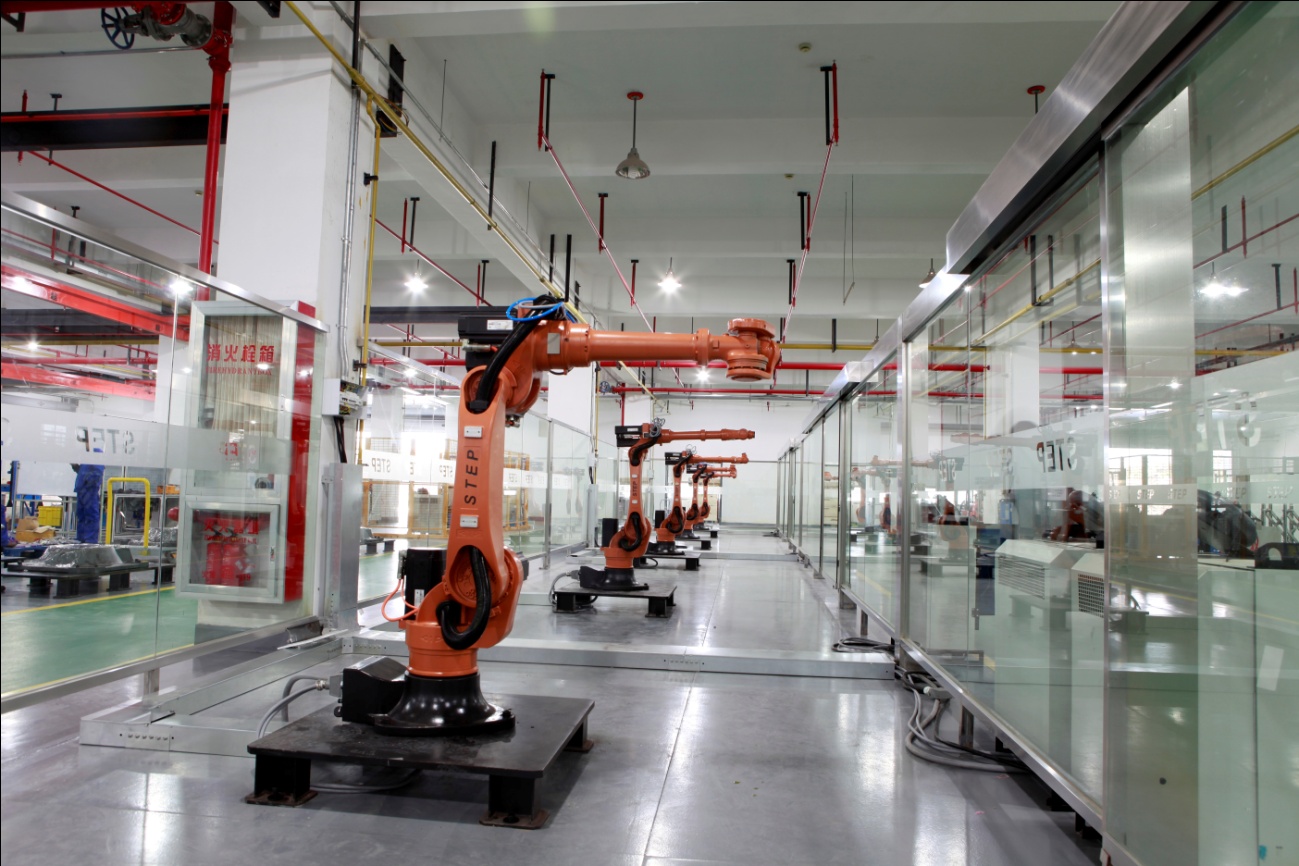 Производственно-монтажный участок
Участок калибровки
Участок проведения испытаний
4
Целевая продуктовая линейка проекта
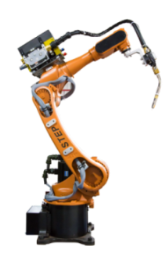 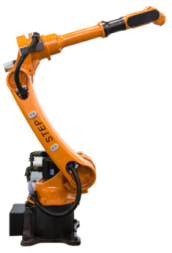 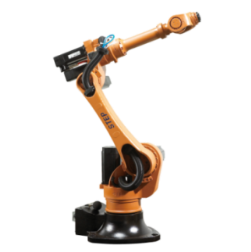 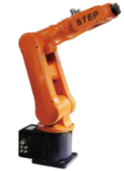 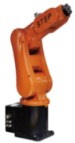 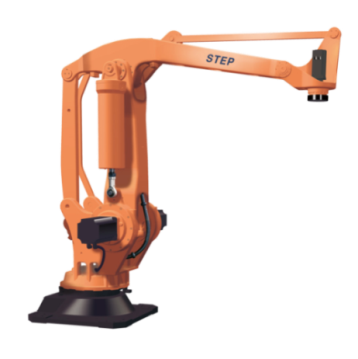 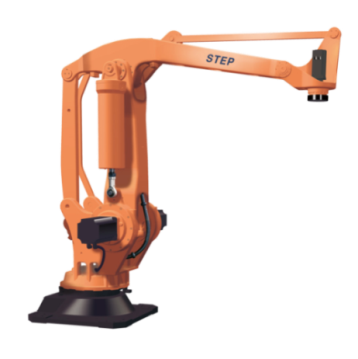 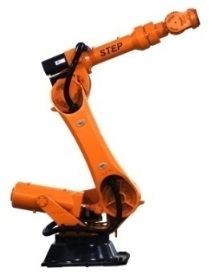 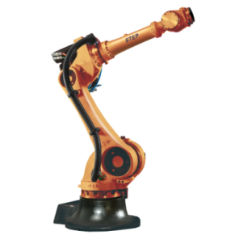 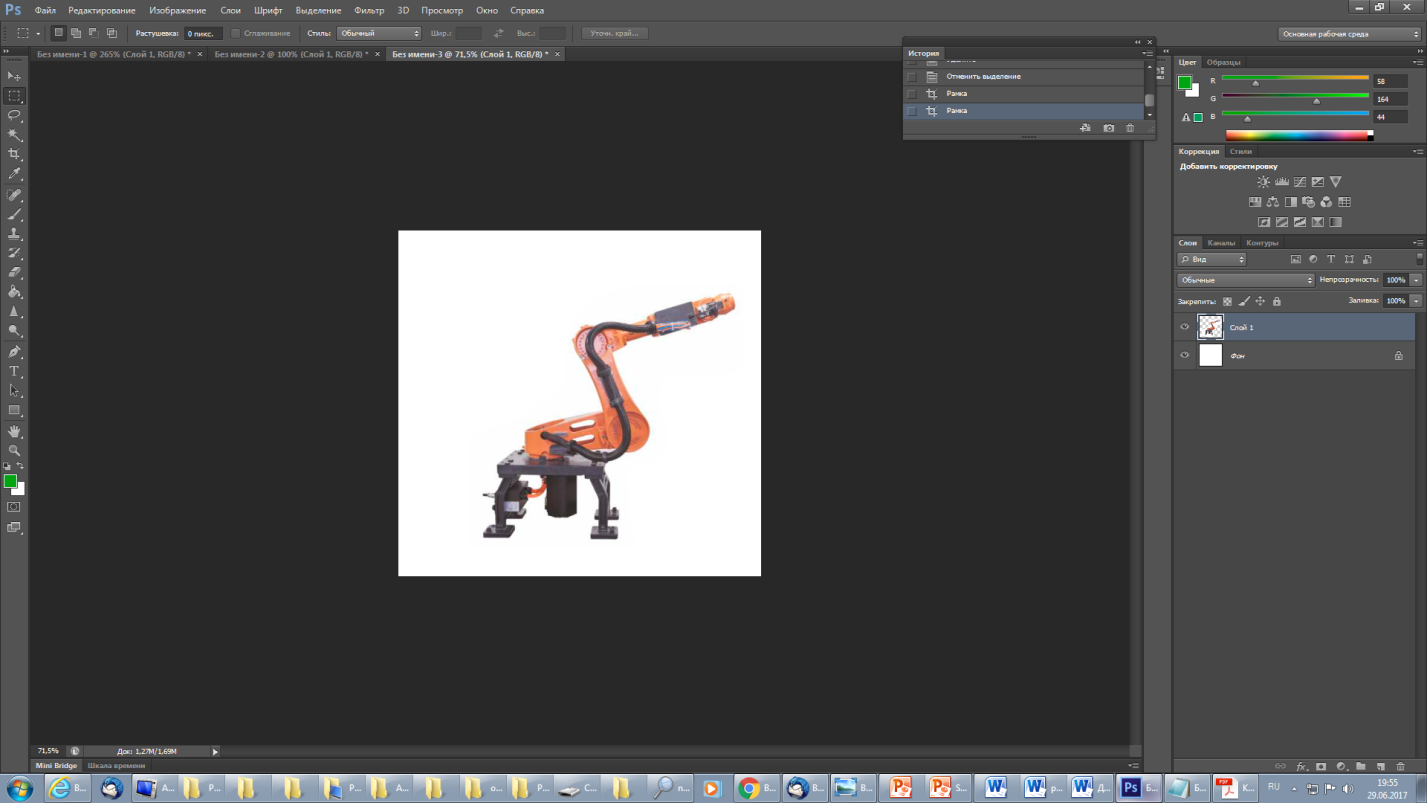 5
Сотрудничество с отечественными производителями
В рамках деловой программы международного форума технологического развития "Технопром" в г. Новосибирске, подписано соглашение  о сотрудничестве между АО «НПО НИИИП-НЗиК», ПАО «СИБЛИТМАШ» и ООО «Модульные Системы Торнадо». Тройственным соглашением предусматривается импортозамещение комплектующих комплекса для литья под давлением (ЛПД) от ПАО «СИБЛИТМАШ» промышленными роботами (АО «НПО НИИИП-НЗиК») и системой управления («Модульные Системы Торнадо»), которая будет охватывать весь производственный цикл ЛПД, включая управление промышленными роботами.
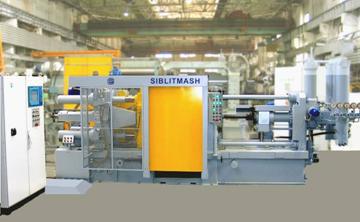 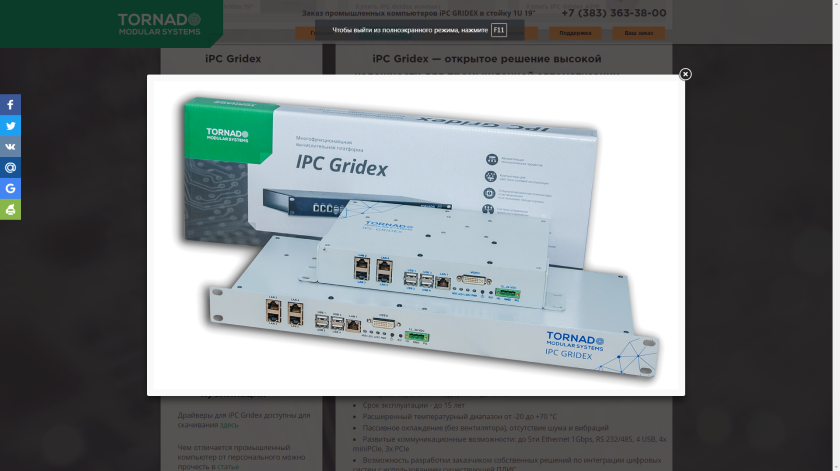 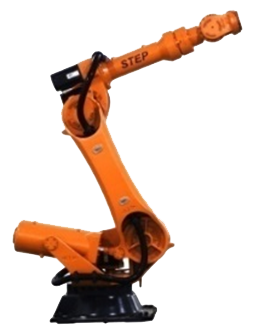 Система управления (СУ) «Модульные Системы Торнадо», Новосибирск
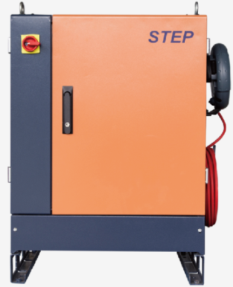 Промышленный робот АО «НПО НИИИП-НЗИК», Новосибирск
Машина для литья под давлением 
ПАО «СИБЛИТМАШ», Новосибирск
6
Сервис АО «НПО НИИИП-НЗиК» для потребителей
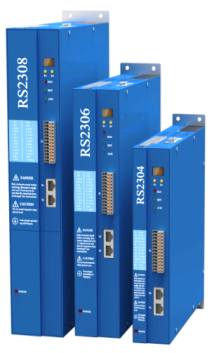 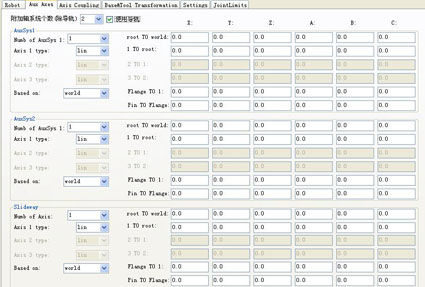 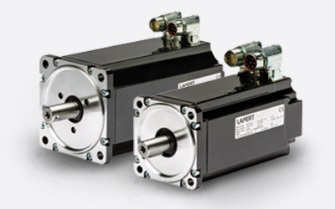 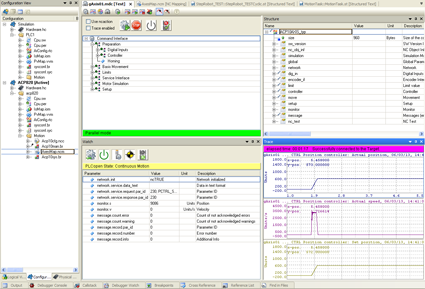 Наличие на складе запасных частей и комплектующих на всю номенклатуру выпускаемой продукции
Программное обеспечение и документация на русском языке
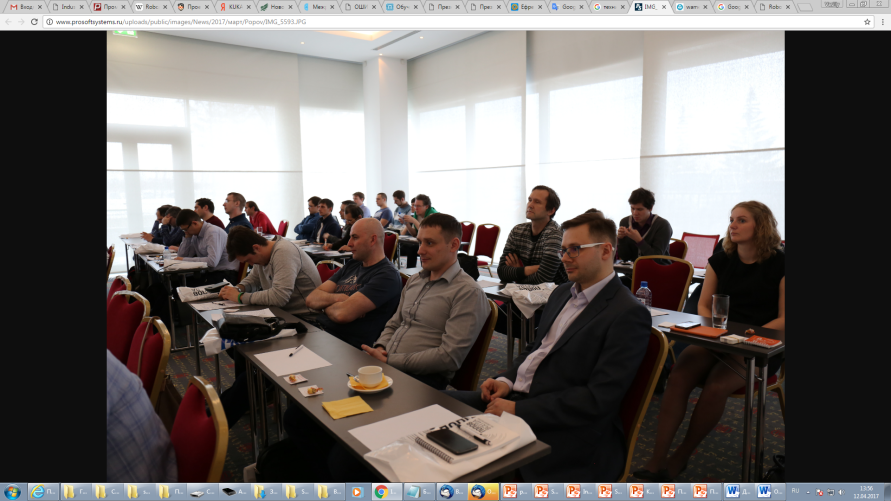 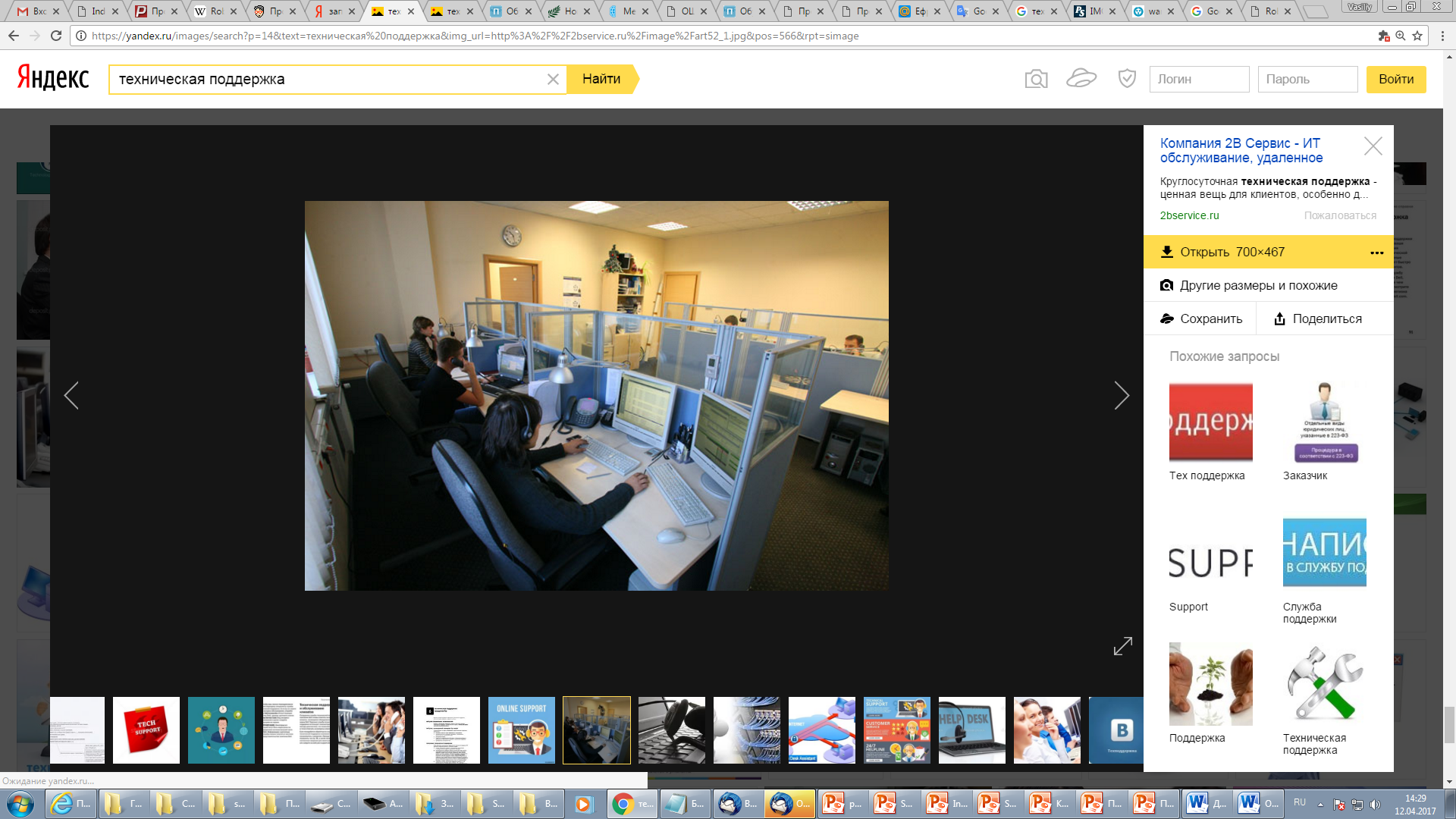 Учебный центр по проведению обучающих семинаров для операторов роботов, программистов, интеграторов и сервисных инженеров по всем аспектам эксплуатации и обслуживания промышленных роботов
Оперативное решение  вопросов по оборудованию и особенностях его применения
7
Возможная локализация комплектующих проекта поставщиками 1-ого уровня
Элементы конструкции
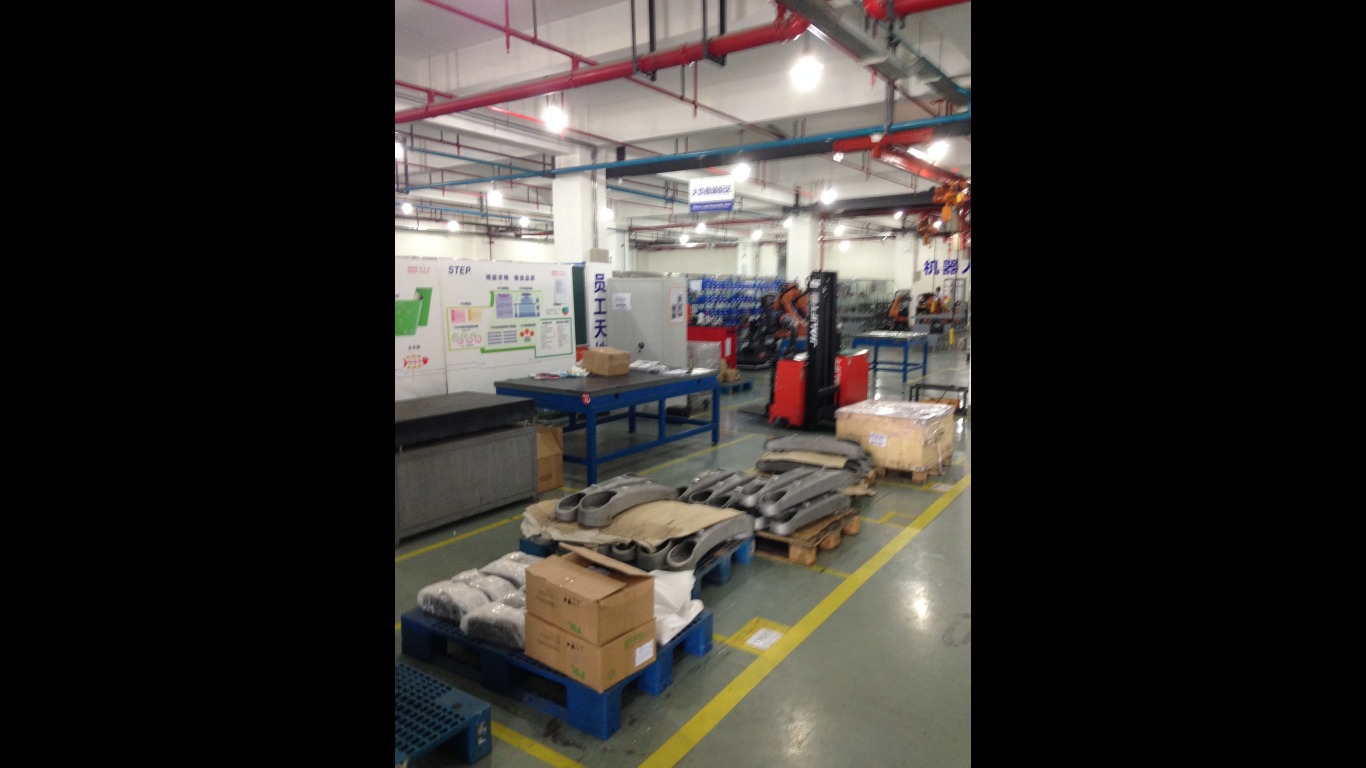 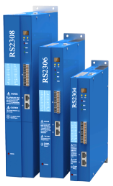 Система управления
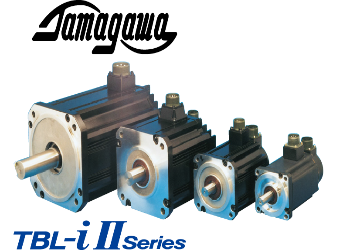 Сервопривод
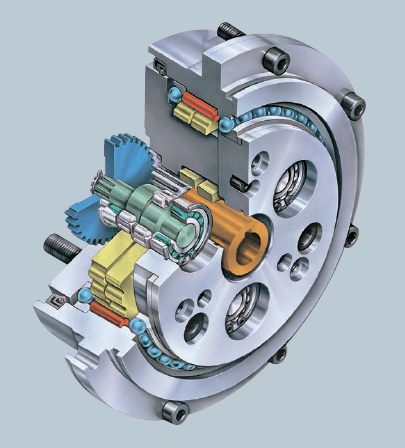 Редуктор
8
Меры государственной поддержки проекта
ФИНАНСОВЫЕ МЕРЫ
РЕГУЛЯТОРНЫЕ МЕРЫ
ТАМОЖЕННО-ТАРИФНОЕ РЕГУЛИРОВАНИЕ
СУБСИДИИ НА УПЛАТУ ПРОЦЕНТОВ ПО КРЕДИТАМ
ЛЬГОТНОЕ КРЕДИТОВАНИЕ ПРЕДПРИЯТИЙ  -  ПОТРЕБИТЕЛЕЙ  МАЛОГО  И СРЕДНЕГО БИЗНЕСА (стимулирование спроса на отечественный продукт)
СТАНДАРТИЗАЦИЯ И СЕРТИФИКАЦИЯ
ГОСЗАКУПКИ
ПРОГРАММЫ ПОДДЕРЖКИ ОТЕЧЕСТВЕННЫХ ПОСТАВЩИКОВ
НАЛОГОВОЕ СТИМУЛИРОВАНИЕ
ПРОЕКТ АО «НПО НИИИП-НЗиК»
9
АО «НПО НИИИП-НЗиК»
Ефремов Василий Анатольевич
Советник генерального директора по гражданской продукции,
Руководитель службы маркетинга и продаж
Т./ф.: (383) 278-92-84  
E-mail: efremov@komintern.ru
10